Inequality
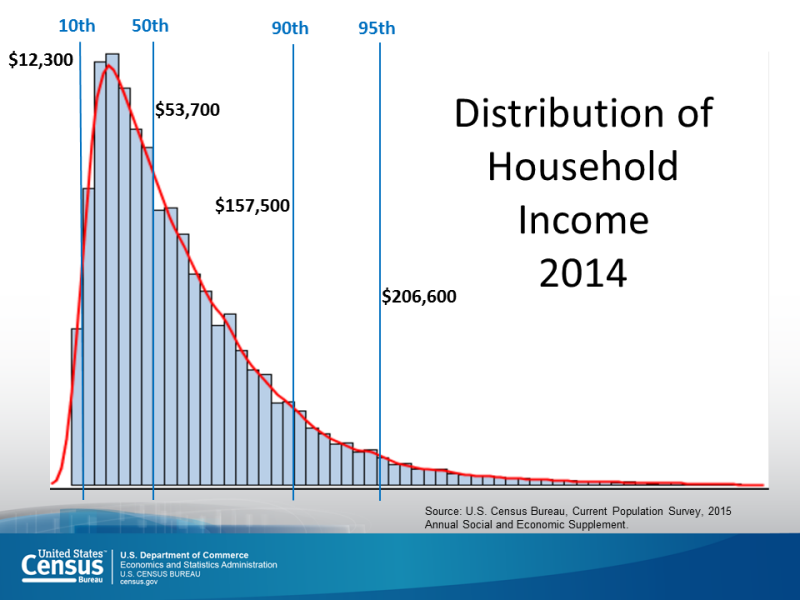 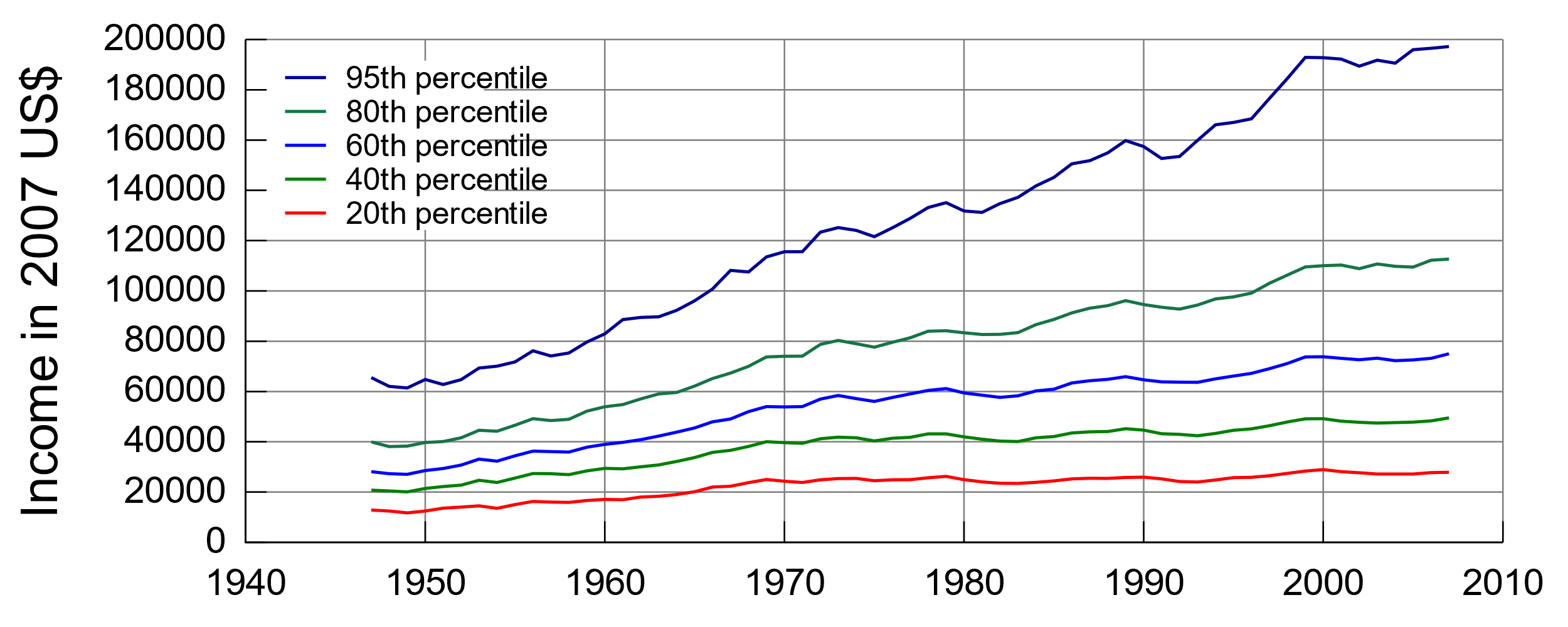 Souce: "Table F-1. Income Limits for Each Fifth and Top 5 Percent of Families (All Races): 1947 to 2007", U.S. Census Bureau, Current Population Survey, Annual Social and Economic Supplements, as found at https://www.census.gov/hhes/www/income/histinc/f01AR.html
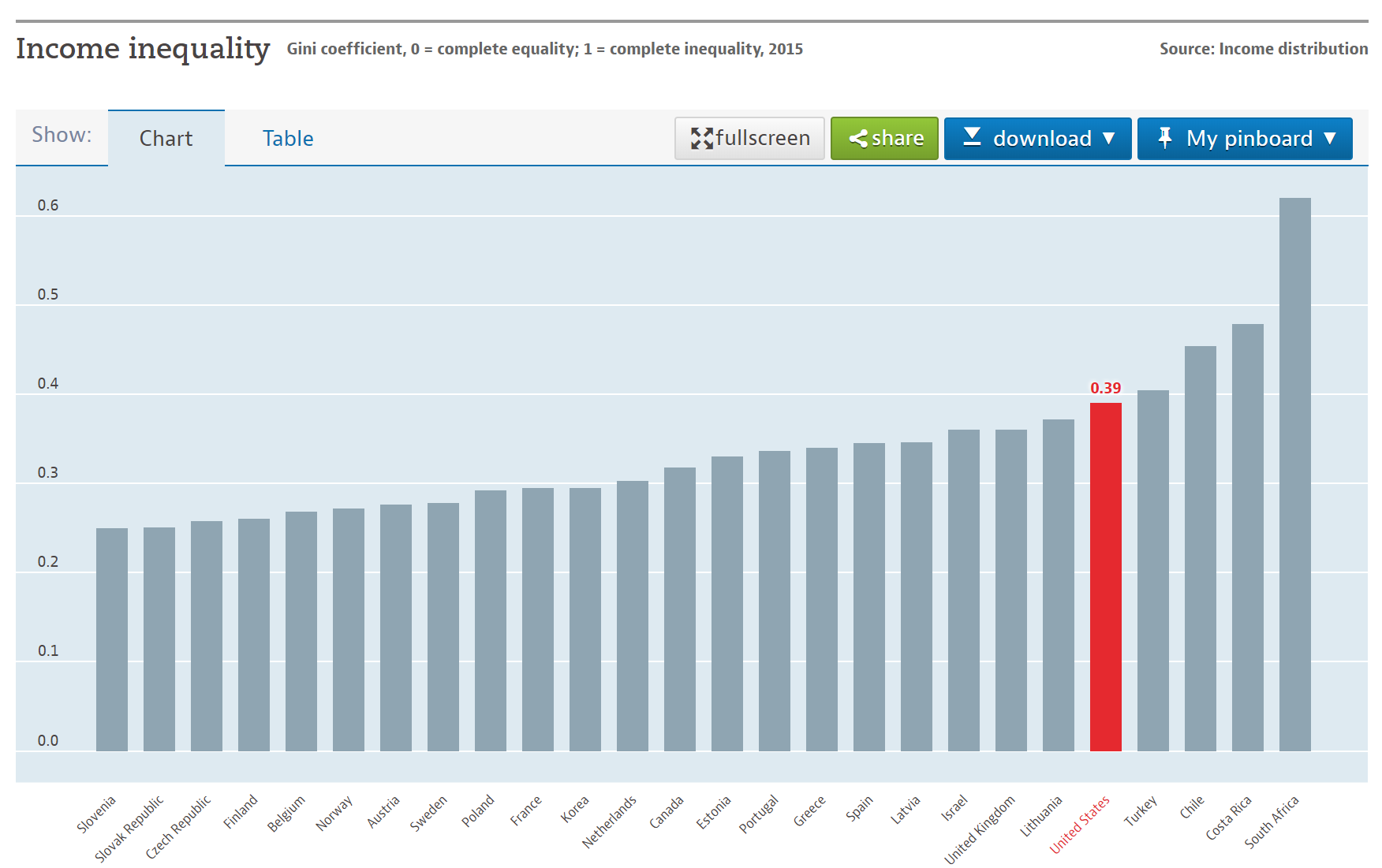 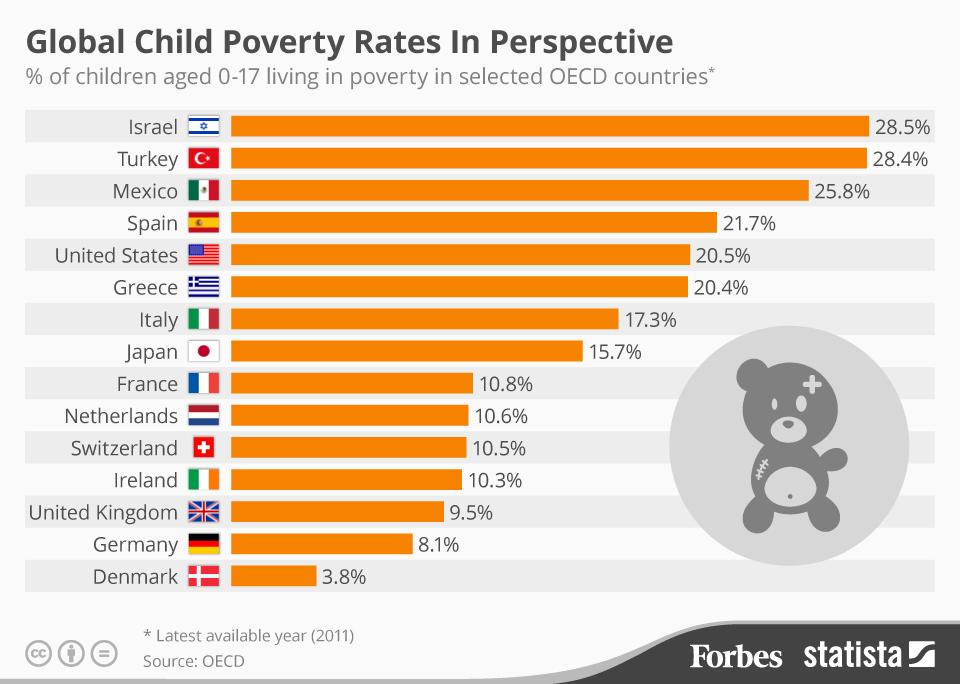 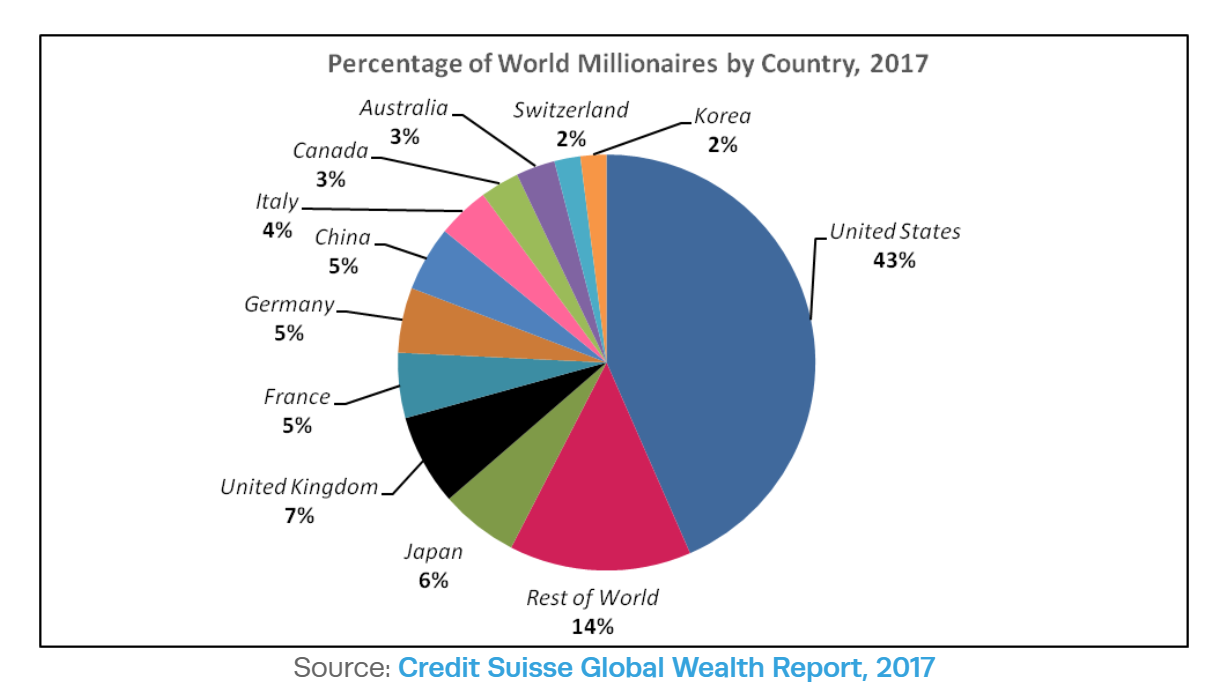 Summary

America is unequal, more unequal than most other countries, and inequality has grown over time
Summary

America is unequal, more unequal than most other countries, and inequality has grown over time

Is this OK? Fair?
Inequality of Outcomes
vs.
Inequality of Opportunities
The American Dream
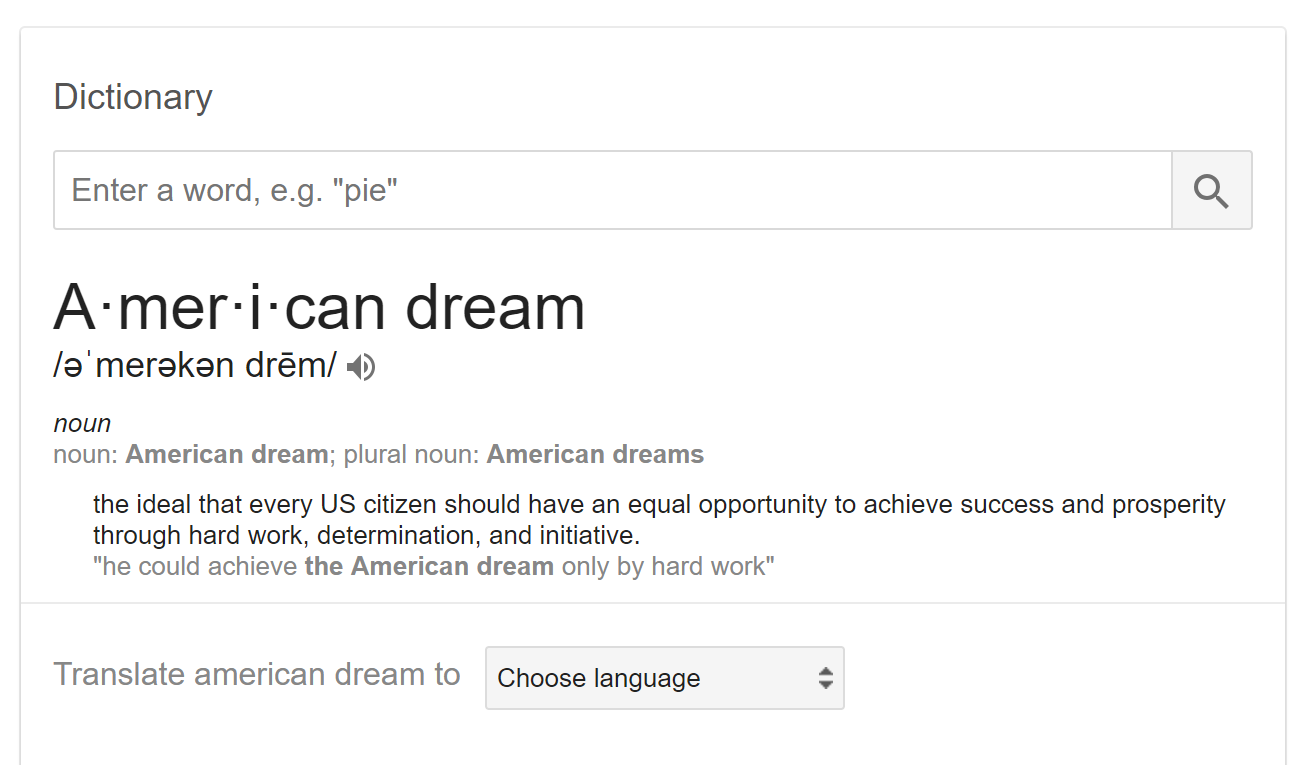 The American Dream?
Social and Economic Mobility
Intergenerational EDUCATION Mobility
BA+
Some 
College
HS
<H.S.
Parent =
Source: U.S. General Social Survey, adapted from Hout and Janus 2008. Figure shows education of highest educated parent and
Of children age 25-64 born n the 1990s and interviewed by 2006.
Intergenerational OCCUPATIONAL Mobility
Unskilled
Farm
T/Skilled
S.E.
Lower
Upper Prof.
Parent =
Source: U.S. General Social Survey, adapted from Beller and Hout 2006. Figure shows occupations of fathers and sons interviewed
Between 1988 and 2004.
Intergenerational INCOME Mobility
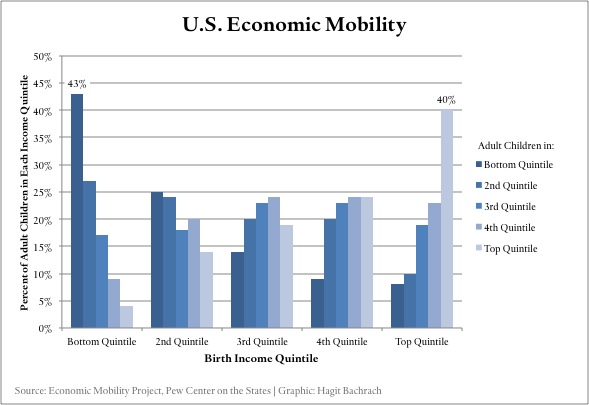 Trends Over Time
Probability of Being in the Top 20% of Income, 
by Parent’s Income Quintile and Year of Birth
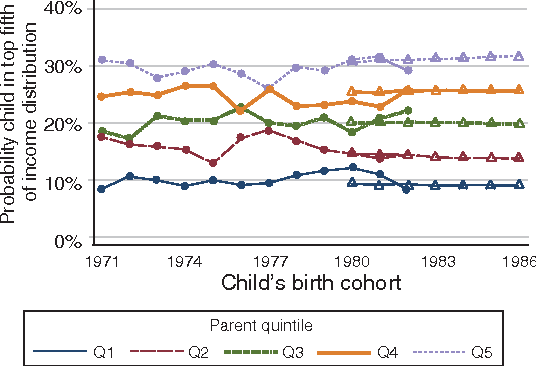 Source: Chetty, R., Hendren, N., Kline, P., Saez, E., & Turner, N. (2014). Is the United States still a land of opportunity? Recent trends in intergenerational mobility. American Economic Review, 104(5), 141-47.
Cross-National Comparisons
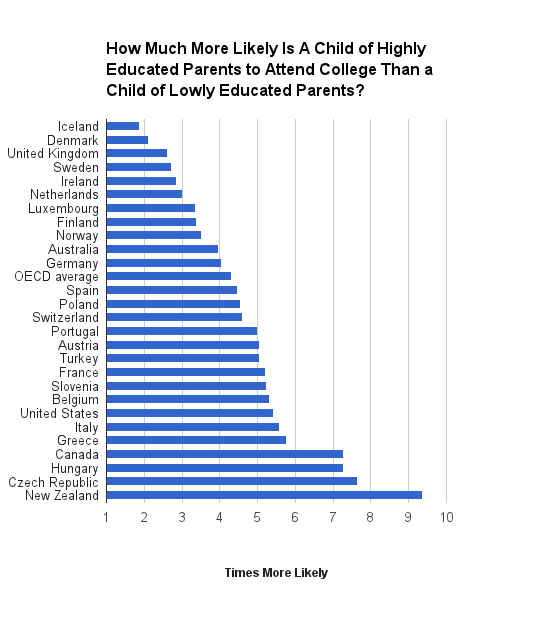 http://www.demos.org/blog/12/28/14/where-educational-mobility-highest
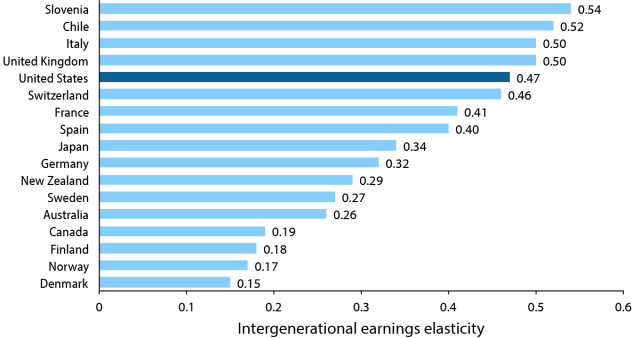 http://www.demos.org/blog/12/28/14/where-educational-mobility-highest
Summary

There is both mobility & immobility in America

America has somewhat less mobility than many other countries

Mobility rates have mainly held steady over time
The American Dream?
The American Dream?

What are the implications if we assume that the American Dream is real for everyone today (although maybe it wasn’t in the past)? 

How do we explain the figures above?
[Speaker Notes: - Obvious critique: Slavery, segregation, etc. But let's just say that's a historical legacy that's been overcome?
- If we assume there is equal opportunity, then it logically follows that poor people (1) don't want to do better or (2) just aren't able to do better.  See all racist, sexist, or classist stereotypes.]
Where Could We Intervene?
Very Basic Model of Socioeconomic Mobility
Child’s 
Social &
Economic 
Position
Parents’ 
Social &
Economic 
Position
Child’s 
Education
Where Can We Disrupt Social Reproduction?
Child’s 
Social &
Economic 
Position
Parents’ 
Social &
Economic 
Position
Child’s 
Education
Inequality in Education Outcomes
Child’s 
Social &
Economic 
Position
Parents’ 
Social &
Economic 
Position
Child’s 
Education
Inequality in the Effects of Education
Child’s 
Social &
Economic 
Position
Parents’ 
Social &
Economic 
Position
Child’s 
Education
The Role of Education in Social Mobility
Intergenerational INCOME Mobility, by EDUCATION
Average
FB
Parent $ =
Source: U.S. General Social Survey, 1972-2016.
Intergenerational INCOME Mobility, by EDUCATION
FA
Average
FB
Parent $ =
Kid’s Education =     HS or Less                       BA or More
Source: U.S. General Social Survey, 1972-2016.
Summary

Education can be a pathway out of disadvantaged social and economic origins
Summary

Education can be a pathway out of disadvantaged social and economic origins

…but it isn’t a guarantee
Inequality in Education Outcomes
Child’s 
Social &
Economic 
Position
Parents’ 
Social &
Economic 
Position
Child’s 
Education
Intervening in Inequalities in 
Educational Outcomes
SOURCE: U.S. Department of Education, National Center for Education Statistics, Early Childhood Longitudinal Study, Birth Cohort (ECLS-B), Longitudinal 9-Month–Kindergarten 2007 Restricted-Use Data File.
SOURCE: U.S. Department of Education, National Center for Education Statistics, Early Childhood Longitudinal Study, Birth Cohort (ECLS-B), Longitudinal 9-Month–Kindergarten 2007 Restricted-Use Data File.
SOURCE: U.S. Department of Education, National Center for Education Statistics, Early Childhood Longitudinal Study, Birth Cohort (ECLS-B), Longitudinal 9-Month–Kindergarten 2007 Restricted-Use Data File.
Source: National Center for Education Statistics. 2014. Digest of Education Statistics: 2014. Washington, DC: US Department of Education.  (Table 202.60)
Intervening in Early Childhood Education
Intervening in Early Childhood Education

…and likewise for other places in which we might intervene in educational inequalities
So Far, We’ve Talked About This…
Child’s 
Social &
Economic 
Position
Parents’ 
Social &
Economic 
Position
Child’s 
Education
…but What About This?
Child’s 
Social &
Economic 
Position
Parents’ 
Social &
Economic 
Position
Child’s 
Education
Discussion

What are the roles of schools and families in creating inequalities in educational outcomes?
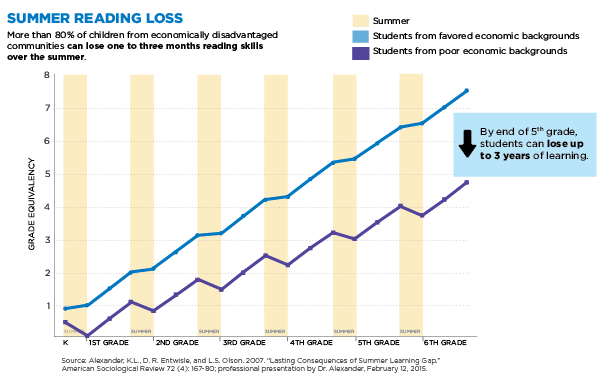 Should We Intervene in Schools? Or Families?
Child’s 
Social &
Economic 
Position
Parents’ 
Social &
Economic 
Position
Child’s 
Education
Should We Be Depressed? Cynical?
Langston Hughes
Let America Be America Again
The American Dream?
The American Dream?

Not yet
The American Dream?

“O, let America be America again—
The land that never has been yet—
And yet must be—the land where every man is free.”

Langston Hughes
Let America Be America Again
The American Dream?

“O, let America be America again—
The land that never has been yet—
And yet must be—the land where every man is free.”

Langston Hughes
Let America Be America Again
person